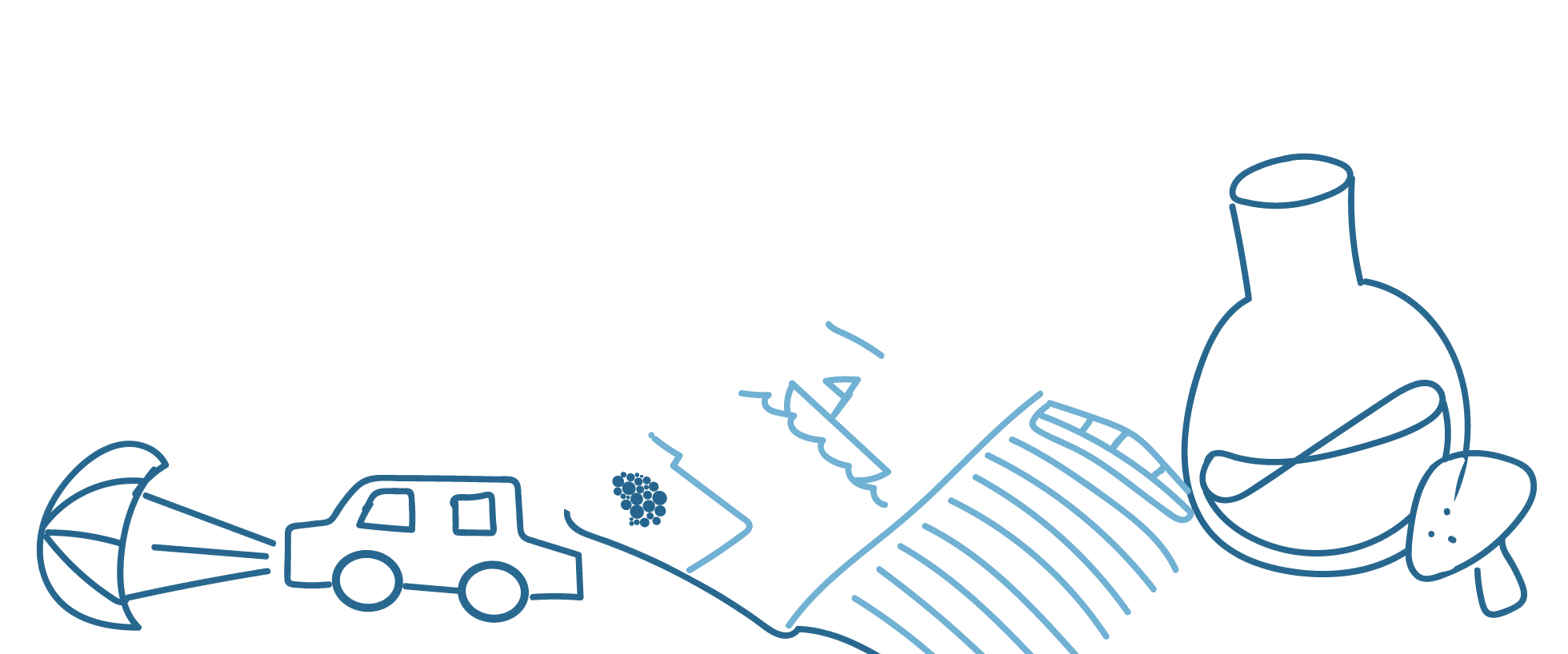 Welcome
What things around you do you find frustrating or not fun to do?
Clean my room
[Speaker Notes: Use this slide to list out the frustrations the group comes up with.]
Can anyone share something they know about INNOVATION?
[Speaker Notes: Ask the group if there is something they know about innovation.]
Can anyone share something they know about INNOVATION?
[Speaker Notes: To help organize the discussion and encourage the group to see themselves as inventors/innovators, direct the group discussion to fill out the table on slide 4. Some general/possible entries for the five categories are below.]
Innovator Profile - Andrea Sreshta & Anna Stork
ANDREA SRESHTA AND ANNA STORK
From: New York City
Age at time of invention: Early 20’s
Invention: An inflatable solar powered lantern that can be used in emergencies or in areas without reliable electricity.
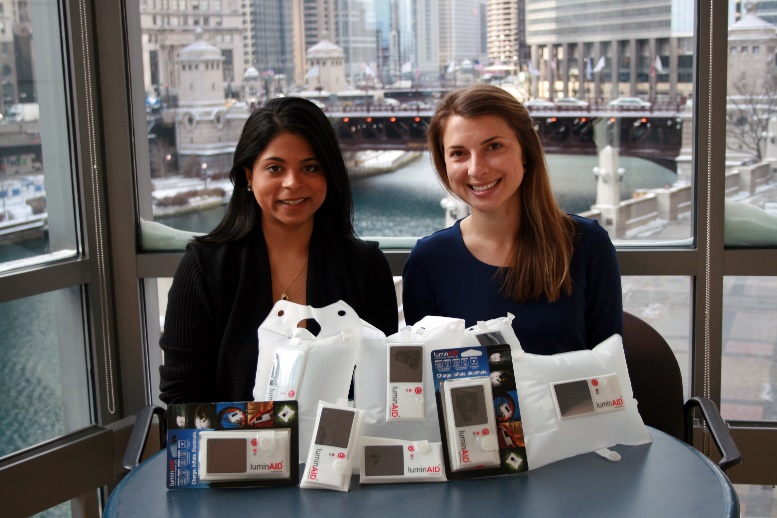 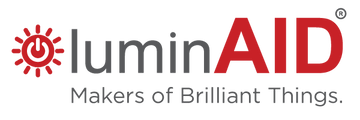 Photo curtesy of luminAID
[Speaker Notes: Click on the picture to load the YouTube video   https://www.youtube.com/watch?v=8RR6shO-FHg

After the video reflect with the group by having them answer the following things:
What is the problem that was being solved?
What is the solution?
What resources did they use to come up with their solution?]
Innovator Profile – Chris Haas
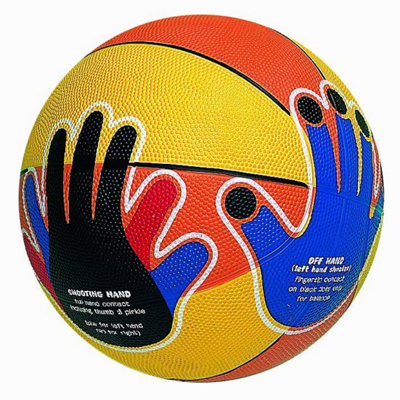 CHRIS HAAS
Age at time of invention: 9 years old
Invention: Hands On basketball is a basketball that shows kids where to put their hands to make a given shot.
[Speaker Notes: Click on the picture to load the YouTube video - https://www.youtube.com/watch?v=Px1v20R7Dgo

After the video reflect with the group by having them answer the following things:
What is the problem that was being solved?
What is the solution?
What resources did they use to come up with their solution?]
What things around you do you find frustrating or not fun to do?
[Speaker Notes: Copy the frustration list from slide 2 to slide 7.

Have the group pick one or two of their frustrations and recast as a challenge that is actionable (it might already be this way, but if not take a couple of minutes to do this). 

Example – I hate feeding the dog  The dog’s food gets everywhere when he/she eats, and I wish it didn’t.]
Brainstorming
[Speaker Notes: Ask the group if someone can tell you what brainstorming is – coming up with as many ideas around a challenge or topic or problem as possible. Remind the group that we don’t judge ideas as good or bad in brainstorming, we’re just trying to come up with as many ideas as possible. 

Pick one of the frustrations from the previous page and have the group work on coming up with as many ideas around that frustration as possible.]
Plan for the next few days – you become the inventors!
Day 1 (today) – Introduction to invention

Days 2 & 3 – Distribute the Book of Ideas, work on your inventions, give feedback to and get feedback from your classmates

Day 4 – Finish up your invention and present your idea to the group
[Speaker Notes: Show students the Book of Ideas but don’t hand them out yet.]
Lightning Round Brainstorming
Today in school I had a great idea...
We should reuse car tires to make...
How cool would it be if we could make electricity from...
This could help keep our oceans clean and safe...
What if we put solar panels on...
I wish we could run airplanes, cars and trucks on...
What if we used heat from the Earth to power...
What if we used heat from the Earth to power...
This would make it easier for people to save energy...
I want to make a difference by…
We should reuse dishwater and shower water to…
What if we could make houses out of...
This would make it easier for people and companies to use less water...
I want to make a difference by...
[Speaker Notes: On the slide are all the prompts in the Book of Ideas.

Read through them as a group. While you’re doing this handout 1 – 2 pieces of scratch paper to each student.

After you have read through all the prompts, have the students each pick one and spend 2 -3  minutes INDIVIDUALLY brainstorming all the things they can think about to address that prompt or challenge. They should write either the prompt (ideally) or the prompt number (alternative) on the top of their page. Writing down the full prompt will help them keep focused on it as they brainstorm. 

After 2 – 3 minutes have the students share out some of their ideas. 

Depending on the time remaining, do a repeat session with a new prompt.]
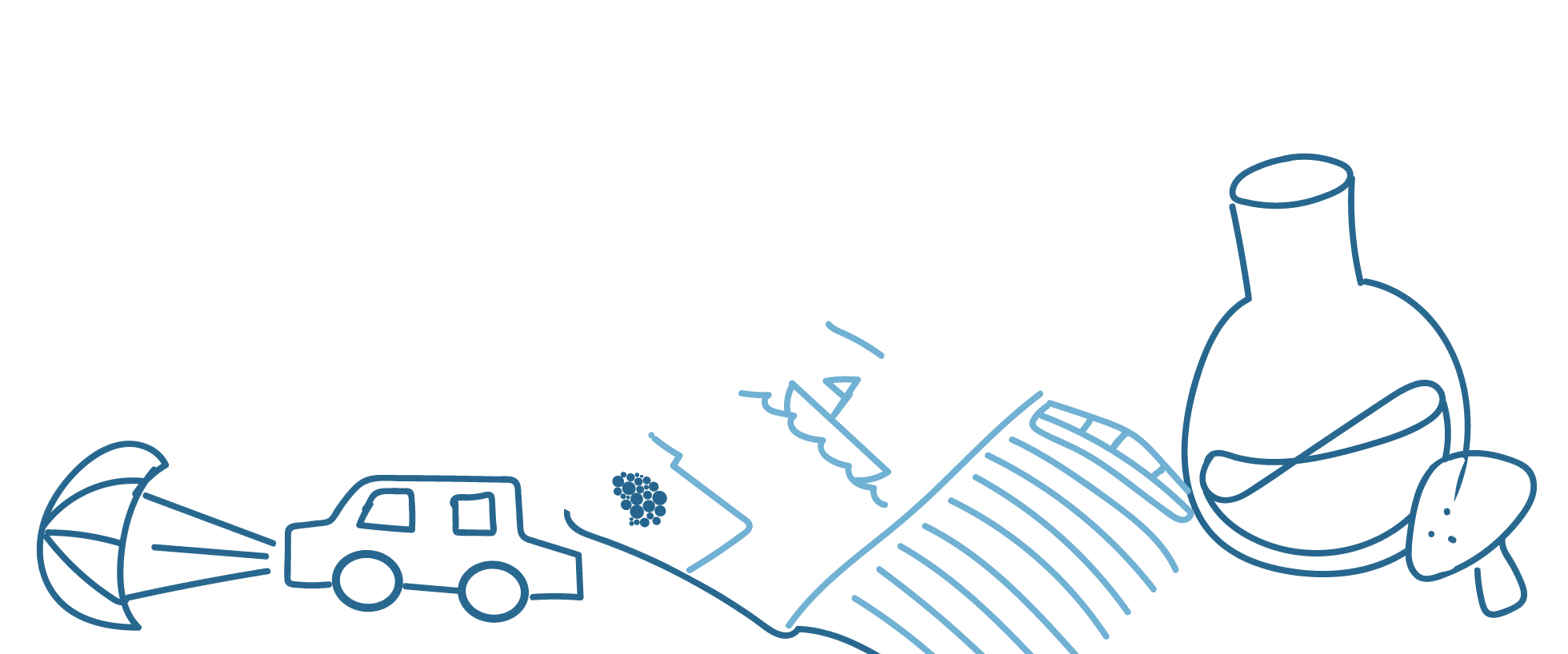 Day 2
Plan for the next few days – you become the inventors!
Day 1 – Introduction to invention

Days 2 (today) & 3 – Distribute the Book of Ideas, work on your inventions, give feedback to and get feedback from your classmates

Day 4 – Finish up your invention and present your idea to the group
[Speaker Notes: Remind students of the plan for the week]
Can anyone share something they know about Innovation?
[Speaker Notes: Then have a quick (2 – 3 minute) recap discussion about what innovation is.]
The Engineering Design Process
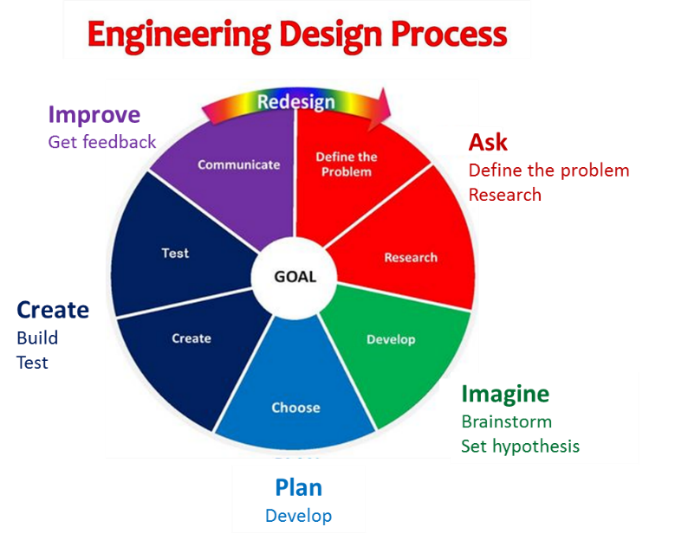 [Speaker Notes: Go over the steps on the slide and point out to the group that the “Engineering Design Process is just a formal (or fancy) title for something they do all the time.]
The Engineering Design Process
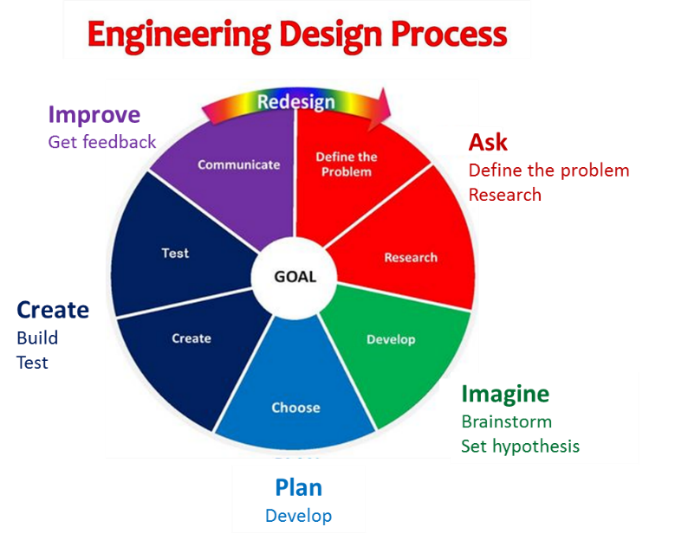 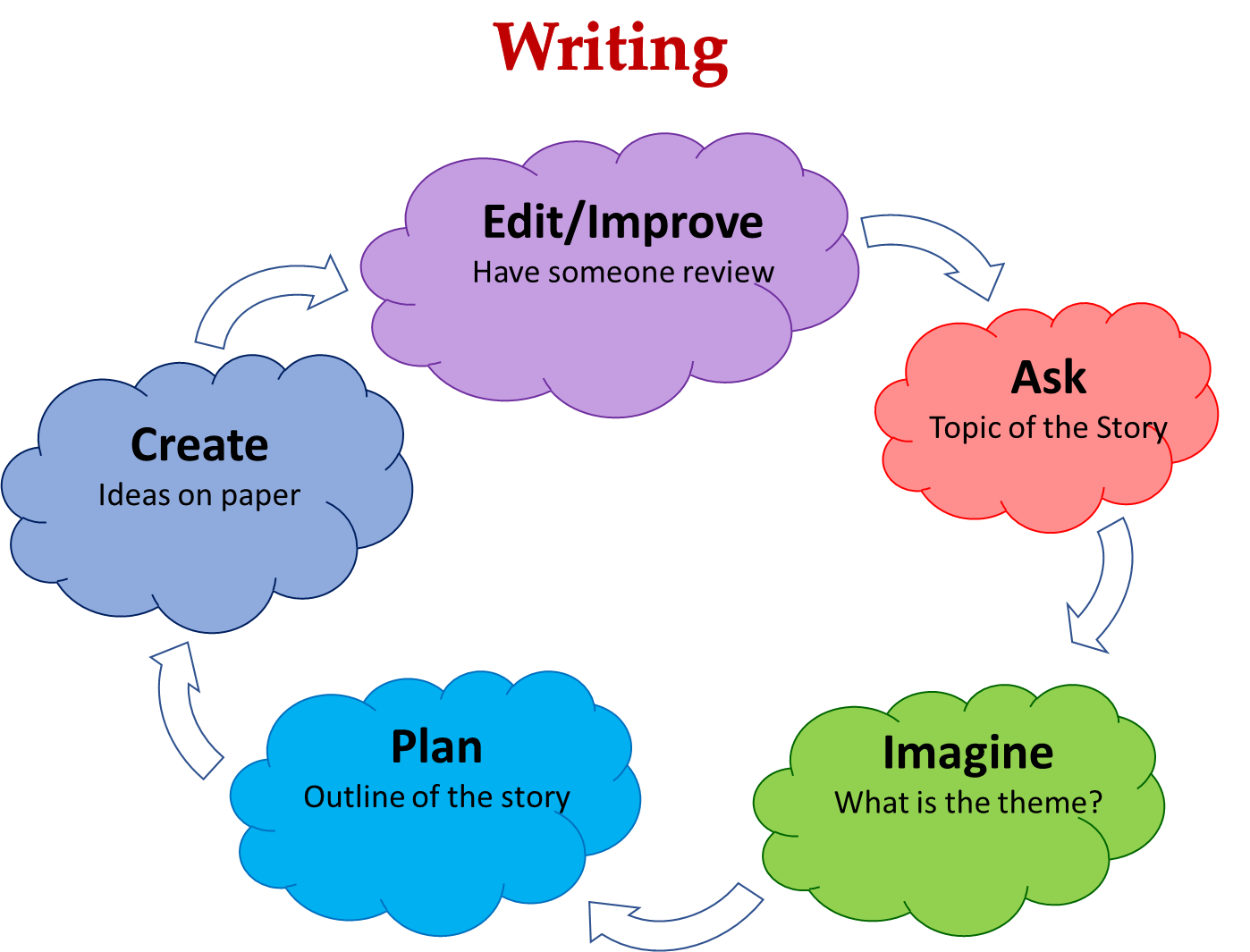 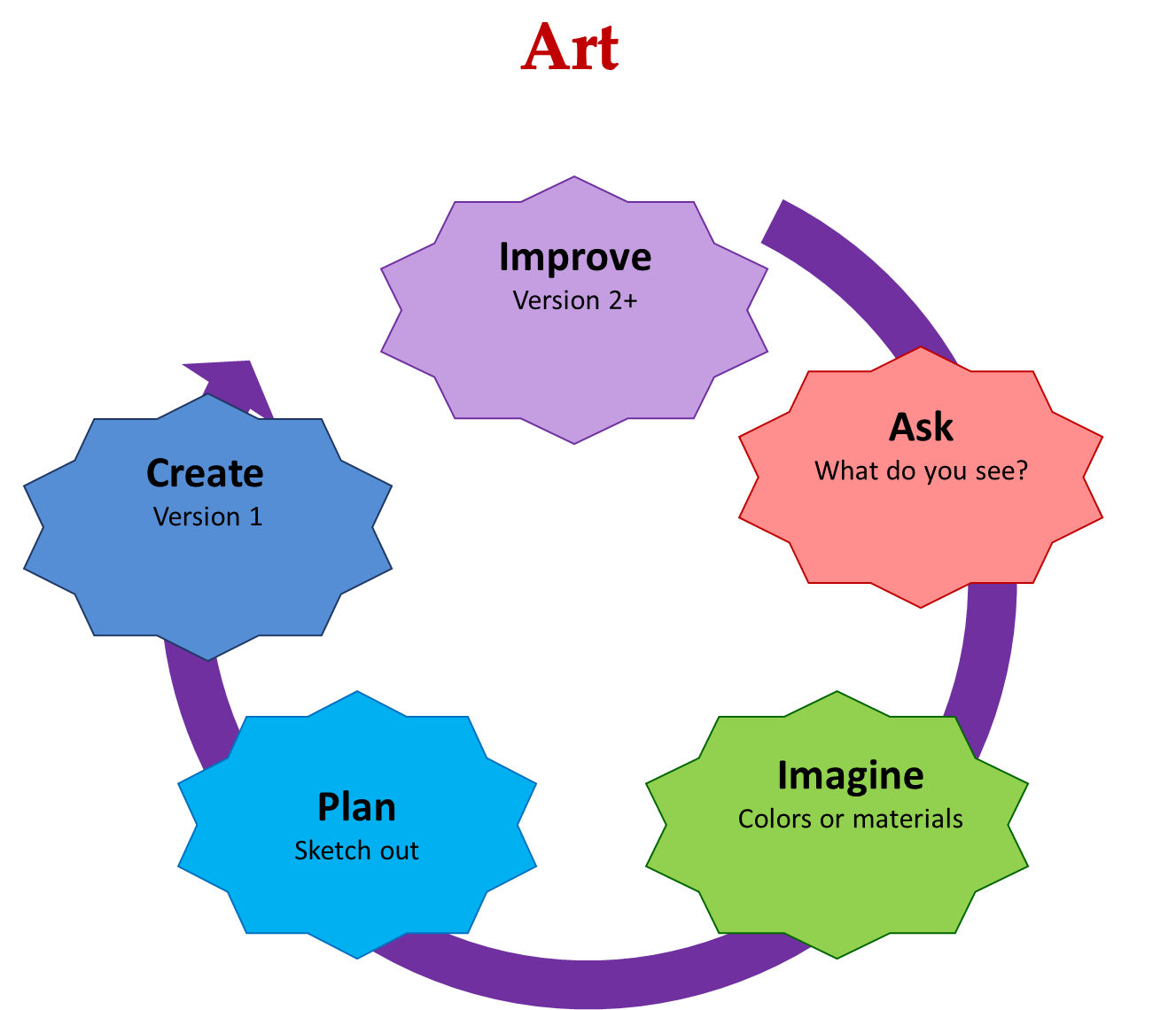 [Speaker Notes: You can show them that is similar to processes they use in art or writing – just with science and engineering.]
The Engineering Design Process
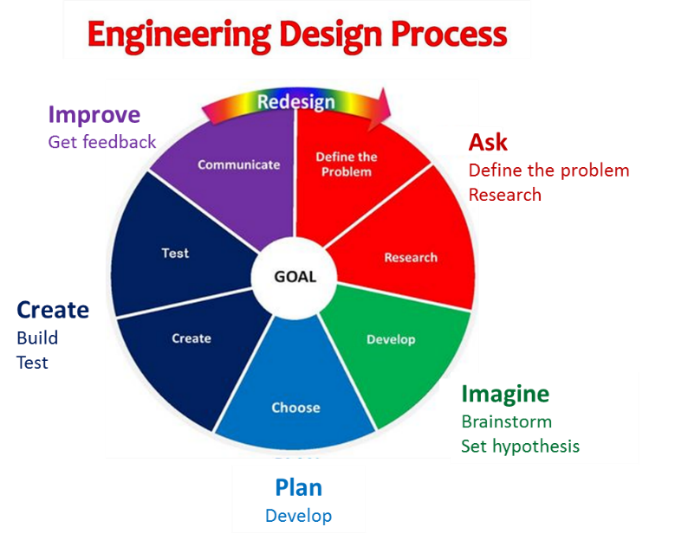 [Speaker Notes: Take a minute to point out the final step in the cycle is feedback – we’ll talk a bit more about that later – and that it is a key step in keeping the cycle going.]
Innovator Profile – ecoSpears
SERG ALBINO & IAN DOROMAL
From: New York and Florida
Age at time of invention: 20 - 30
Invention: A sponge-filled spear that is able to absorb harmful chemicals out of the mud to clean lakes and rivers.
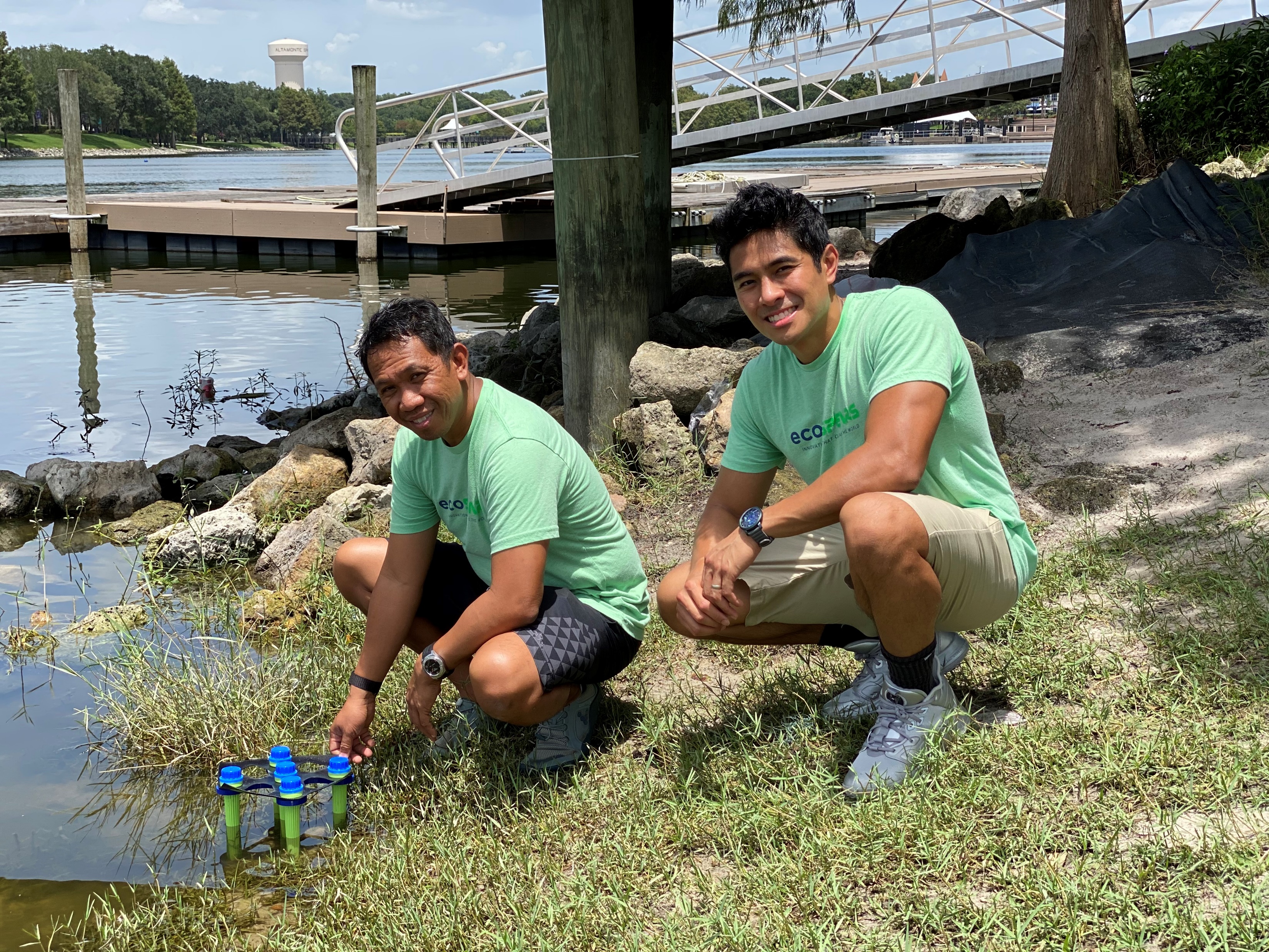 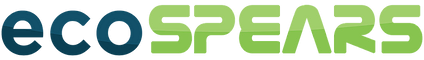 Photo curtesy of ecoSPEARS
[Speaker Notes: Click on the picture to load the YouTube video. https://youtu.be/8I3FVFclvss

After the video reflect with the group by having them answer the following things:
What is the problem that was being solved?
What is the solution?
What resources did they use to come up with their solution?]
Get Inventing!
Today in school I had a great idea...
We should reuse car tires to make...
How cool would it be if we could make electricity from...
This could help keep our oceans clean and safe...
What if we put solar panels on...
I wish we could run airplanes, cars and trucks on...
What if we used heat from the Earth to power...
Pick one of the 14 challenges in the book and start working on an invention or innovation to address the challenge
What if we used heat from the Earth to power...
This would make it easier for people to save energy...
I want to make a difference by…
We should reuse dishwater and shower water to…
What if we could make houses out of...
This would make it easier for people and companies to use less water...
I want to make a difference by...
[Speaker Notes: Hand out the Book of Ideas have the group start working on individual inventions. 

It does NOT need to be the one they worked on before. They should try to work solidly for 15 – 20 minutes. They can switch prompts if they want.]
Innovator Profile – Ayla Hutchinson
Ayla Hutchinson
From: New Zealand
Age at time of invention: 13 years old
Invention: Alya invented the Kindling Cracker after her mother cut herself with an ax while chopping firewood.
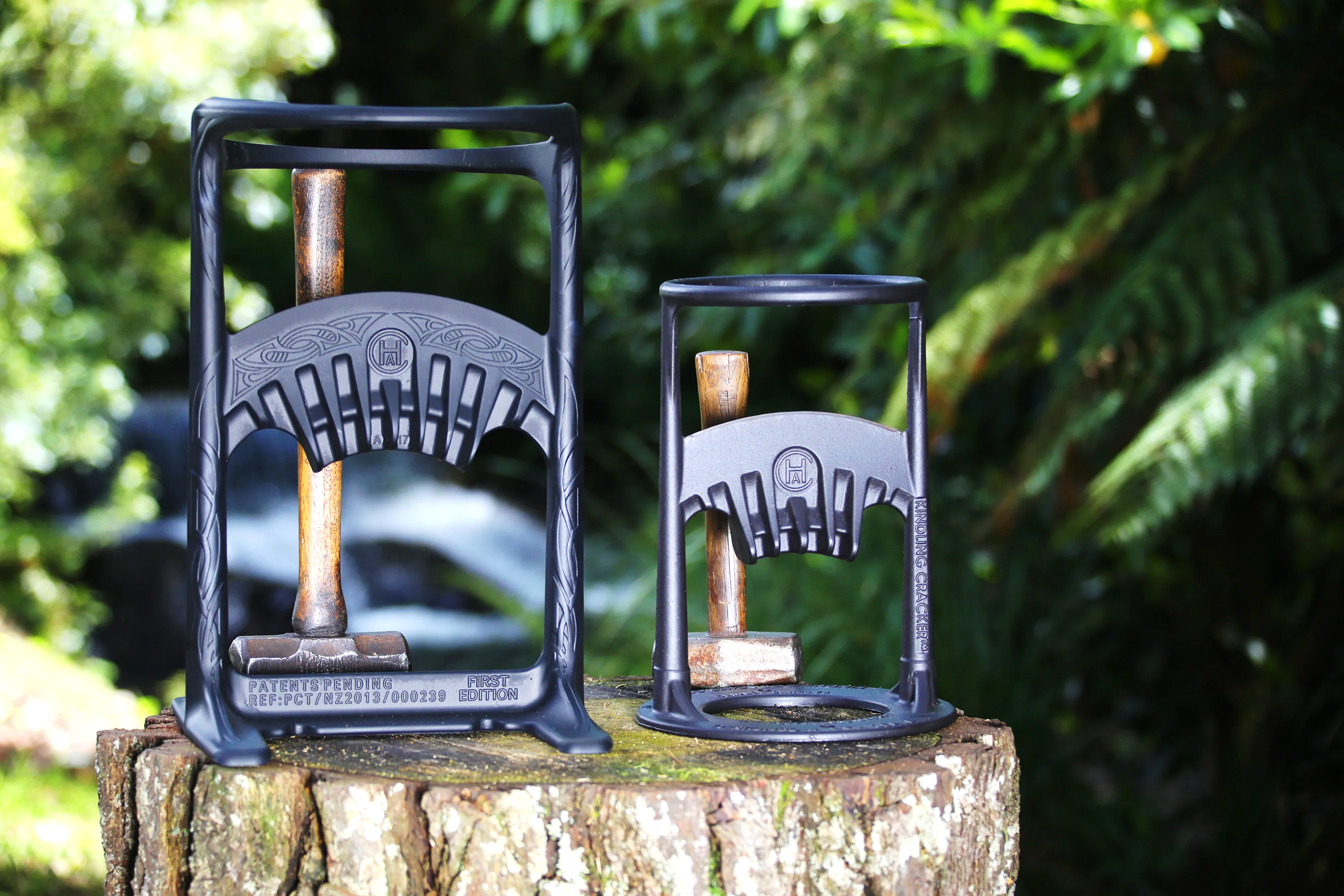 Product Review
[Speaker Notes: Kindling Cracker - https://www.youtube.com/watch?v=LmEbjC0xY60 - Click on the picture to load the YouTube video


This video isn’t the best but it provides enough information to reflect on. You can also check out the product website (https://www.kindlingcracker.com/blogs/about-ayla)

After watching the video, reflect on the following questions
What is the problem that was being solved?
What is the solution?

YouTube is full of great reviews – which are a good intro to the feedback section. Show a video review (https://www.youtube.com/watch?v=4-RhakR3Hg8) and then ask the students:
What did you notice (often both positive observations/experiences and negative experiences were mentioned).
How might these reviews be helpful to Ayla (they could help her make changes to improve her product)]
Giving and receiving feedback
What is feedback?
[Speaker Notes: To begin with, make sure students know what the word feedback means and when you might get or give it?]
Giving and receiving feedback
Feedback is the HELPFUL information on things you like or things you think should be changed or modified that you give to someone so they can improve a performance, product, etc.
[Speaker Notes: To begin with, make sure students know what the word feedback means and when you might get or give it?]
Giving and receiving feedback
What are some things to think about when giving and receiving feedback?
[Speaker Notes: To begin with, make sure students know what the word feedback means and when you might get or give it?

Time and interest permitting, revisit some of the product reviews or product improvements made with the Kindling Cracker (e.g., between version 1 and the XL – which basically got bigger so that larger logs could be used).]
Giving and receiving feedback
Useful Phrases for Having Constructive Discussions
Asking Clarifying Questions
Can you be more specific? 
Why do you think that happened?
Can you please explain your thinking?
Can you give me another example, so I can understand?
Adding to an Idea
I agree, and I have an addition:           .
I believe this is true because           .
Yes, that makes sense, and I would also like to add           .
Respectfully Disagreeing with an Idea
Could you explain, because I have a different idea? 
I respect your opinion and           .
I see your reasoning and disagree with some of the idea because          .
[Speaker Notes: Go over the useful phrases with the group. 
If possible, hand out a printed list of useful phrases.]
Feedback Round 1
Time to test it out.

Find someone working on a DIFFERENT innovation prompt.
[Speaker Notes: Have the students each find someone with a different innovation prompt.

Have them take turns explaining their innovation and then have the other person give feedback. Encourage everyone to say something nice then also say something constructive using one of the phrases. This should take about 2 – 4 min each person.

After 1 round of feedback, let the students work on their inventions for the rest of the session.]
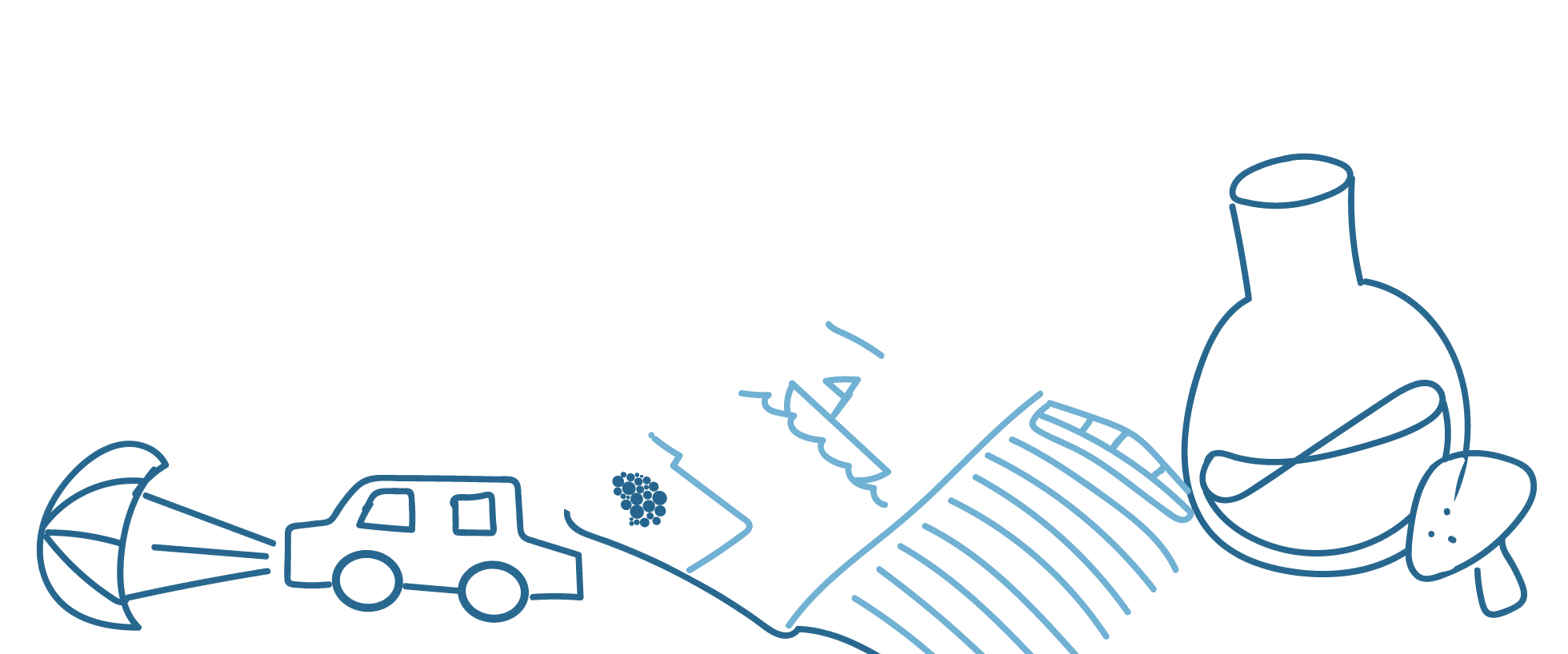 Day 3
Plan for the next few days – you become the inventors!
Day 1 – Introduction to invention

Days 2 & 3 (today) – Distribute the Book of Ideas, work on your inventions, give feedback to and get feedback from your classmates

Day 4 – Finish up your invention and present your idea to the group
[Speaker Notes: Remind students of the plan for the week]
Innovator Profile – Alex Deans
ALEX DEANS
From: Windsor, Ontario, Canada
Age at time of invention: 13 years old
Invention: The iAid device help people who are blind or have trouble seeing get around more easily.
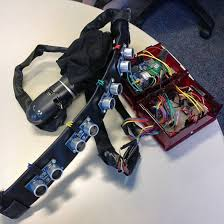 [Speaker Notes: Go through the innovator profile and then give students 5 - 10 minutes to get reacquainted with their inventions. 
If a lot of students want to start in on a new innovation prompt, then give them up to 20 minutes to work on it before the next round of feedback

Click on the picture to load the YouTube video - https://youtu.be/EGPo7gnvlhE?si=ZVIUkA7hDrugxPz6

After the video reflect with the group by having them answer the following things:
What is the problem that was being solved?
What is the solution?
What resources did they use to come up with their solution? How did they incorporate feedback?]
Giving and receiving feedback
Feedback is the HELPFUL information on things you like or things you think should be changed or modified that you give to someone so they can improve a performance, product, etc.
[Speaker Notes: If necessary, Give a quick refresher on feedback.]
Giving and receiving feedback
Useful Phrases for Having Constructive Discussions
Asking Clarifying Questions
Can you be more specific? 
Why do you think that happened?
Can you please explain your thinking?
Can you give me another example, so I can understand?
Adding to an Idea
I agree, and I have an addition:           .
I believe this is true because           .
Yes, that makes sense, and I would also like to add           .
Respectfully Disagreeing with an Idea
Could you explain, because I have a different idea? 
I respect your opinion and           .
I see your reasoning and disagree with some of the idea because          .
[Speaker Notes: Remind students of the helpful phrases]
Feedback Round 2
Find someone working on the SAME innovation prompt.
[Speaker Notes: Have the students each find someone with the same innovation prompt (if possible).

Have them take turns explaining their innovation and then have the other person give feedback. Encourage everyone to say something nice then also say something constructive using one of the phrases. This should take about 2 – 4 min each person.

Keep track of the time and then at the end have them go back to working on their innovations.

After 1 round of feedback, let the students work on their inventions for the rest of the session.]
Sneak Peek – Next Session Presentation 
Hi, My name is_________. Today I will tell you about the __________________________________________.   				             (enter the name of your invention or solution).
Today I’m going to tell you about __________________________________________ which
		                 (enter the name of your invention or solution)
 __________________________________________________________________________.
(describe what the invention does in 1 sentence)
The _________________________________________ has the following features ________________________
      (enter the name of your invention or solution)		 (describe your solution in a bit 						    more detail 1- 3 sentences)
____________________________________________________________________________.

Thank you for your time and attention.
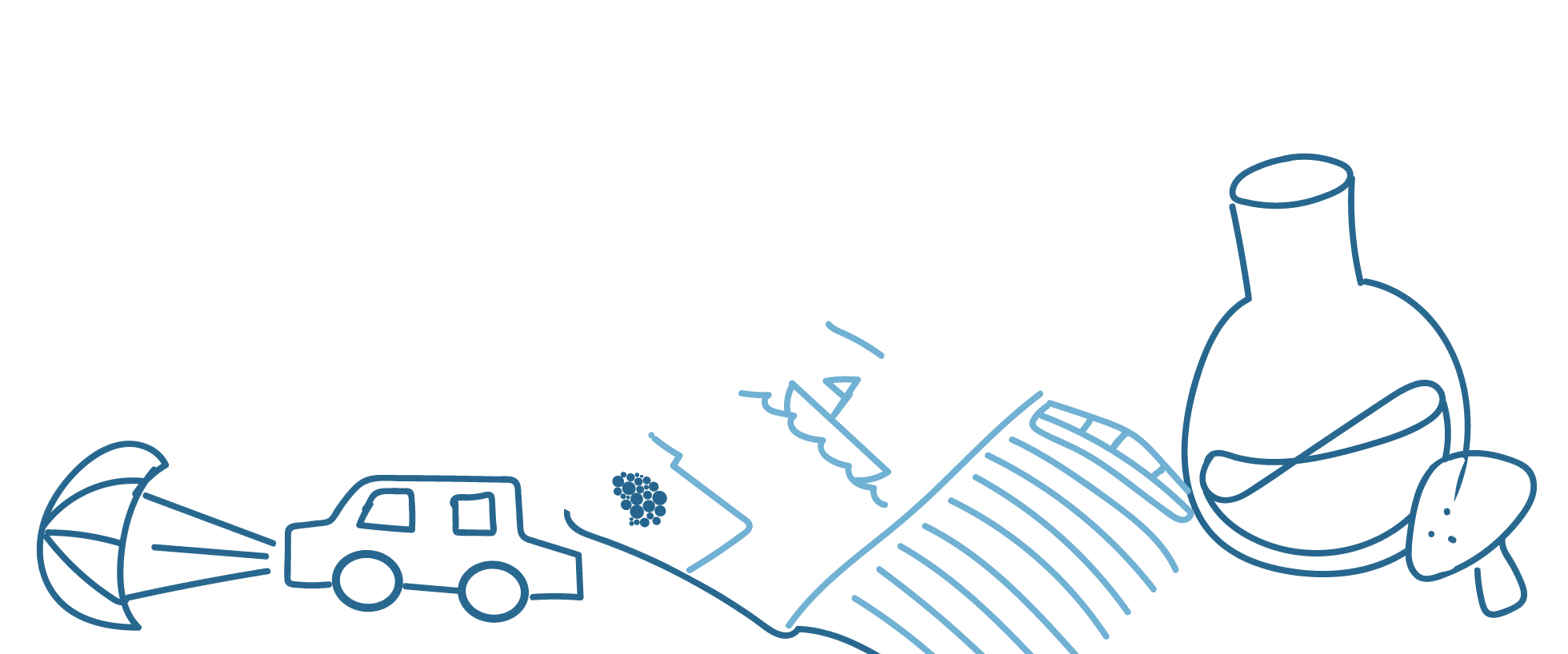 Day 4
Plan for the next few days – you become the inventors!
Day 1 – Introduction to invention 

Days 2 & 3 – Distribute the Book of Ideas, work on your inventions, give feedback to and get feedback from your classmates

Day 4 (today) – Finish up your invention and present your idea to the group
[Speaker Notes: Remind students of the plan for the week]
Presentation
Hi, My name is_________. Today I will tell you about the __________________________________________.   				             (enter the name of your invention or solution).
Today I’m going to tell you about __________________________________________ which
		                 (enter the name of your invention or solution)
 __________________________________________________________________________.
(describe what the invention does in 1 sentence)
The _________________________________________ has the following features ________________________
      (enter the name of your invention or solution)		 (describe your solution in a bit 						    more detail 1- 3 sentences)
____________________________________________________________________________.

Thank you for your time and attention.
[Speaker Notes: Take the next 20 minutes and finish up your inventions and think about what you want to say to the group. If possible, hand out printouts of the script template so that they can fill it out.]
Presentations!
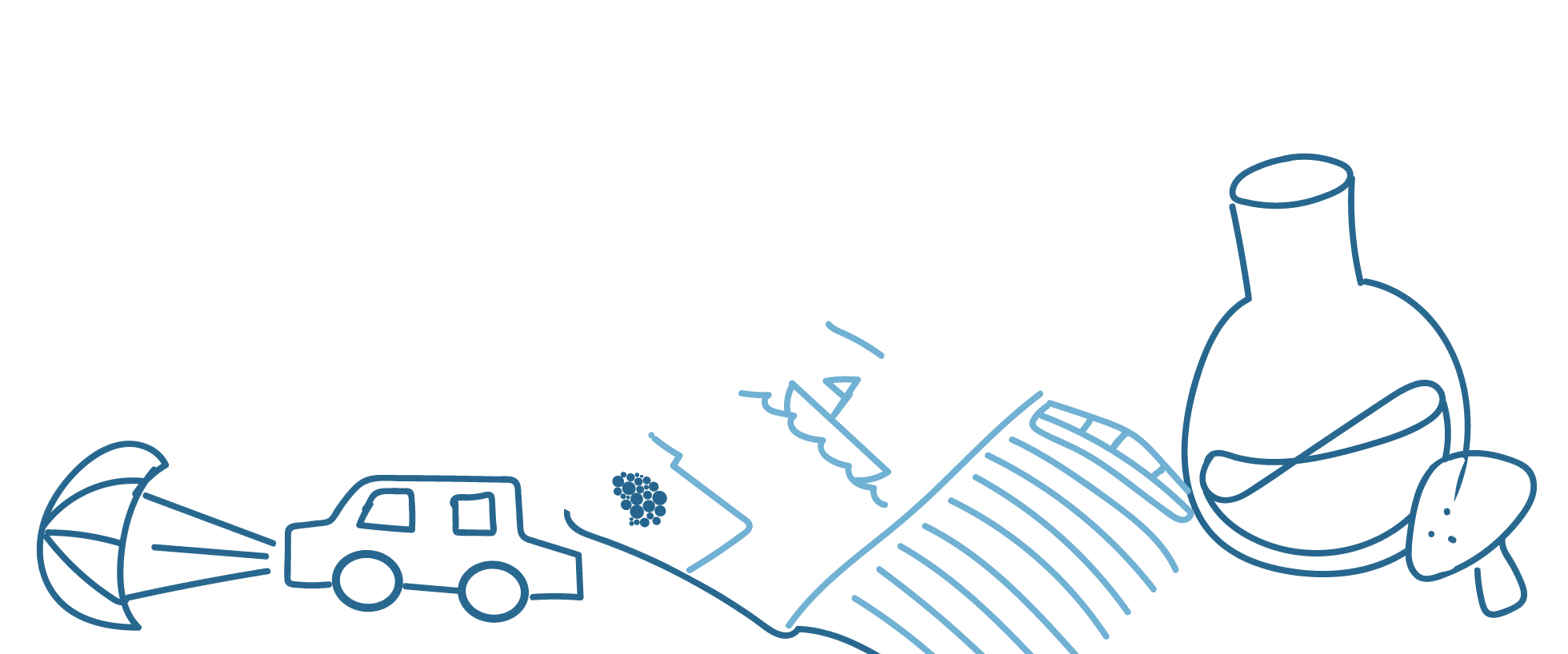 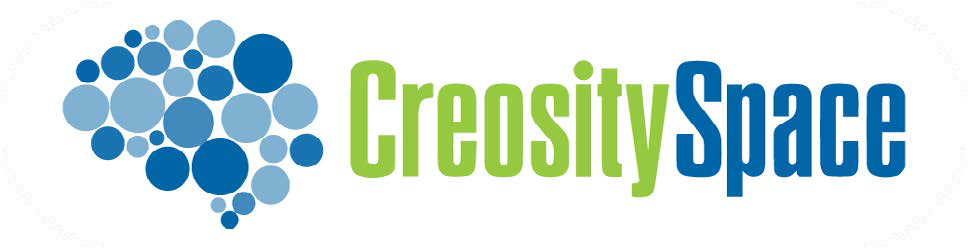